БЮДЖЕТ ДЛЯ ГРАЖДАН
к решению об исполнении местного бюджета муниципального образования «Шумячский район» Смоленской области 
за 9 месяцев 2021 год
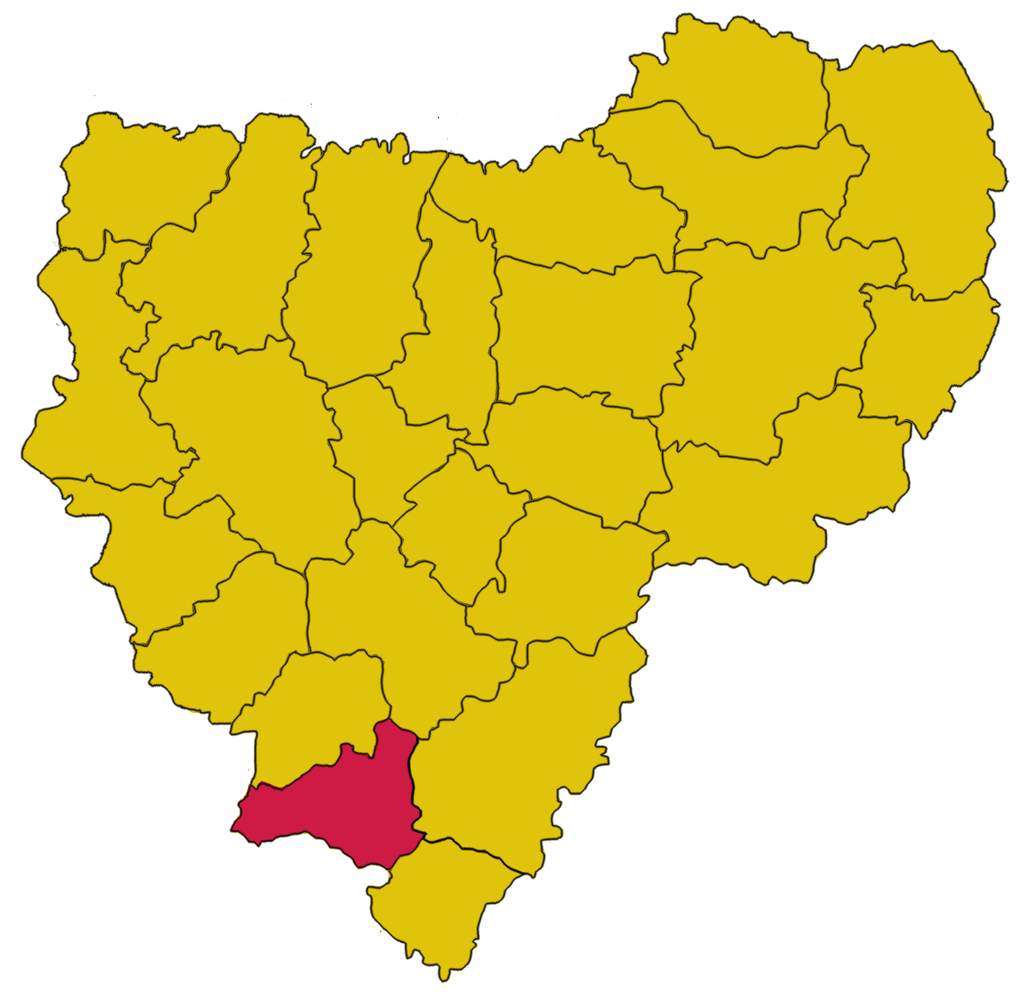 УВАЖАЕМЫЕ ЖИТЕЛИ ШУМЯЧСКОГО РАЙОНА!
Представляем Вашему вниманию основные показатели исполнения местного бюджета муниципального образования «Шумячский район» Смоленской области за 9 месяцев 2021 год.
Одной из главных задач этого проекта является обеспечение прозрачности и открытости бюджетного процесса произошедшего за данный период.
Представленная информация предназначена для широкого круга пользователей и будет интересна и полезна всем категориям населения, так как местный бюджет затрагивает интересы каждого жителя муниципального образования «Шумячский район» Смоленской области.
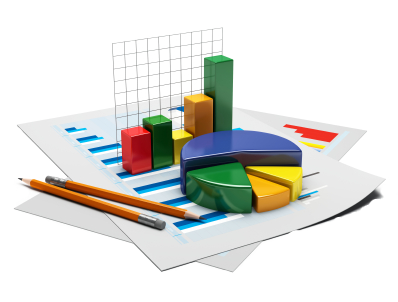 Начальник Финансового управления
Администрации муниципального 
образования «Шумячский район» 
Смоленской области                                                                    Н.Г. Вознова Ю.В.
Утвержден Решением Шумячского районного Совета депутатов от 25.12.2020 года №52 «О местном бюджете муниципального образования «Шумячский район» Смоленской области на 2021 год и на плановый период 2022 и 2023 годов» (в редакции решения Шумячского                        районного Совета депутатов от 26.02.2021 года №12, от 01.06.2021 года №44, от 12.08.2021 года №57 ).
МЕСТНЫЙ БЮДЖЕТ
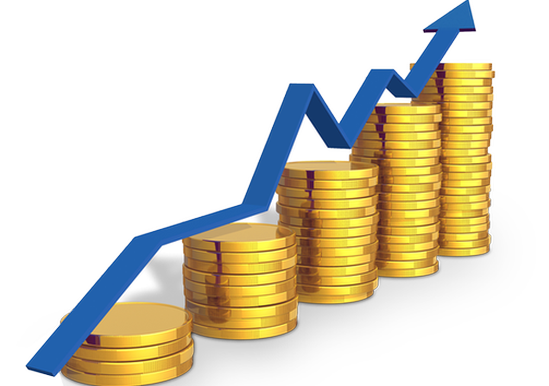 ГЛОССАРИЙ
БЮДЖЕТ – это форма образования и расходования денежных средств, предназначенных для финансового обеспечения задач и функций государства и местного самоуправления.
ДОХОДЫ БЮДЖЕТА – поступающие в бюджет денежные средства, за исключением средств, являющихся источниками финансирования дефицита бюджета
РАСХОДЫ БЮДЖЕТА – выплачиваемые из бюджета денежные средства, за исключением средств, являющихся источниками финансирования дефицита бюджета.
ДЕФИЦИТ – превышение расходов бюджета над его доходами.
ПРОФИЦИТ – превышение доходов бюджета над его расходами.
МЕЖБЮДЖЕТНЫЕ ТРАНСФЕРТЫ — средства, предоставляемые одним бюджетом бюджетной системы Российской Федерации другому бюджету бюджетной системы Российской Федерации.
ОСНОВНЫЕ ХАРАКТЕРИСТИКИ МЕСТНОГО БЮДЖЕТА МУНИЦИПАЛЬНОГО ОБРАЗОВАНИЯ «ШУМЯЧСКИЙ РАЙОН» СМОЛЕНСКОЙ ОБЛАСТИ ЗА 9 месяцев 2021 года
тыс. рублей
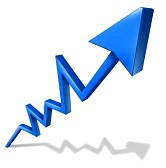 ИСПОЛНЕНИЕ БЮДЖЕТА МУНИЦИПАЛЬНОГО ОБРАЗОВАНИЯ «ШУМЯЧСКИЙ РАЙОН» СМОЛЕНСКОЙ ОБЛАСТИ ЗА 9 месяцев 2021 года
Бюджет муниципального образования «Шумячский район» Смоленской области за 9 месяцев 2021 год по доходам исполнен в сумме  213 110,0 тыс. рублей при плане        285 037,5 тыс. рублей или 81,1% от плановых назначений.
По расходам исполнение на отчетную дату составило 195 157,7 тыс. рублей при плане 293 128,5 тыс. рублей или 66,6%.
ЗАПЛАНИРОВАНО
ЗАПЛАНИРОВАНО
ИСПОЛНЕНИЕ ПО РАСХОДАМ
293 128,5
тыс.руб.
285 037,5 
тыс.руб.
ИСПОЛНЕНИЕ ПО ДОХОДАМ
ИСПОЛНЕНО
ИСПОЛНЕНО
213 110,0
тыс.руб.
195 157,7
тыс.руб.
При запланированном дефиците бюджета в сумме 5 799,2 тыс. рублей на 01.10.2021 года бюджет исполнен с профицитом в размере 17 952,3 тыс. рублей.
ДОХОДЫ
СТРУКТУРА ДОХОДОВ МЕСТНОГО БЮДЖЕТА ЗА 9 месяцев 2021 года
СТРУКТУРА НАЛОГОВЫХ И НЕНАЛОГОВЫХ ДОХОДОВ МЕСТНОГО БЮДЖЕТА ЗА 9 месяцев 2021 года
БЕЗВОЗМЕЗДНЫЕ ПОСТУПЛЕНИЯ ЗА 9 месяцев 2021 ГОД
тыс. рублей
МЕЖБЮДЖЕТНЫЕ ТРАНСФЕРТЫ
МЕЖБЮДЖЕТНЫЕ ТРАНСФЕРТЫ БЮДЖЕТАМ БЮДЖЕТНОЙ СИСТЕМЫ
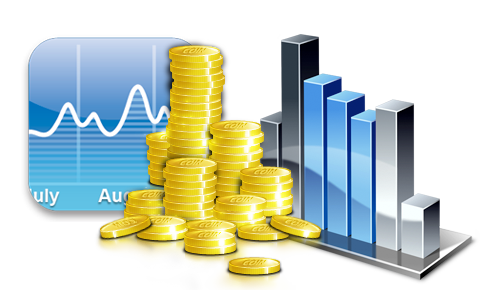 ИНФОРМАЦИЯ ОБ ОБЪЕМЕ ДОХОДОВ МЕСТНОГО БЮДЖЕТА МУНИЦИПАЛЬНОГО ОБРАЗОВАНИЯ «ШУМЯЧСКИЙ РАЙОН» СМОЛЕНСКОЙ ОБЛАСТИ В РАСЧЕТЕ НА ДУШУ НАСЕЛЕНИЯ
РАСХОДЫ
ПО РАЗДЕЛАМ
РАСХОДЫ
ПО МУНИЦИПАЛЬНЫМ ПРОГРАММАМ и НЕПРОГРАММНЫМ НАПРАВЛЕНИЯМ
РАСХОДЫ
ПО МУНИЦИПАЛЬНЫМ ПРОГРАММАМ и НЕПРОГРАММНЫМ НАПРАВЛЕНИЯМ
РАСХОДЫ В РАСЧЕТЕ НА ДУШУ НАСЕЛЕНИЯ ЗА 9 месяцев 2021 год
3 521 руб.
в год
5,2 руб.в год
391 руб.
в месяц
0,58
руб.в месяц
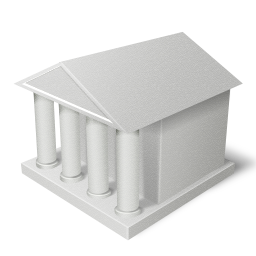 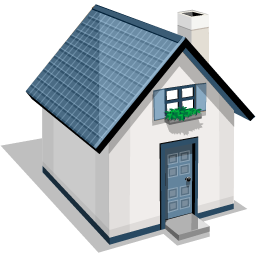 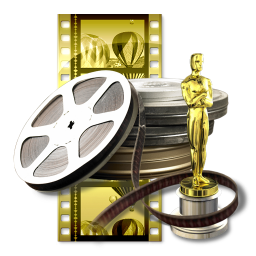 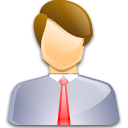 Расходов на культуру,  кинематографию приходится на одного гражданина
22 027
руб.в год
2 447 руб.в месяц
Расходов  на жилищно-коммунальное хозяйство приходится на одного гражданина
Расходов местного бюджета приходится на одного гражданина
11 696
руб.в год
1 300
руб.в месяц
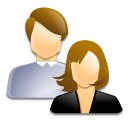 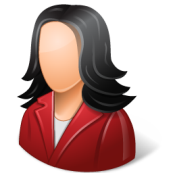 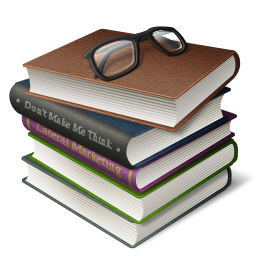 1 671 руб.
в год
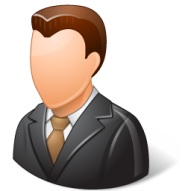 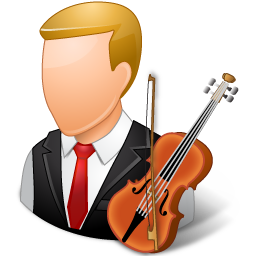 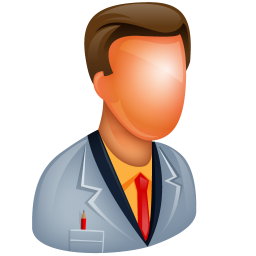 186 руб.
в месяц
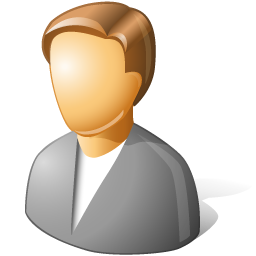 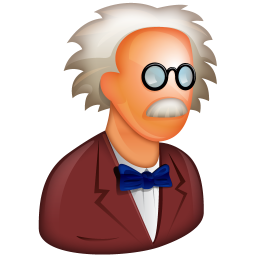 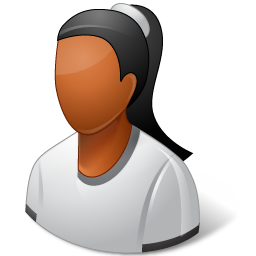 Расходов на образование  приходится на одного гражданина
Расходов на социальную политику приходится на одного гражданина
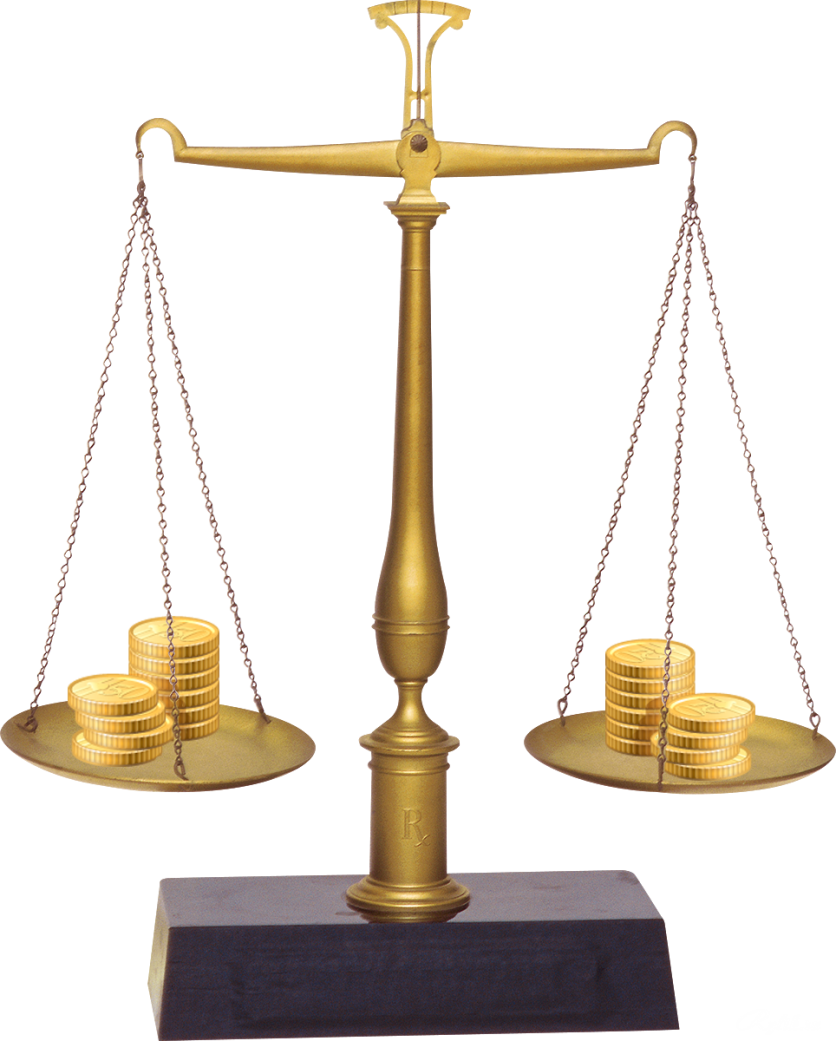 РАСХОДЫ
ДОХОДЫ
БЮДЖЕТ
ПЛАН
ИСПОЛНЕНО
ДЕФИЦИТ ( - )            5 799,2
ПРОФИЦИТ (+)                                           17 952,3
КОНТАКТНАЯ ИНФОРМАЦИЯ
Начальник Финансового управления Администрации муниципального образования «Шумячский район» 
Смоленской области – Вознова Юлия ВикторовнаГрафик работы с 9:00 до 18:00, перерыв с 13:00 до 14:00.Адрес: 216410, Смоленская область, п. Шумячи, 
ул. Школьная, д.1Телефон (848133) 4-19-44 , факс (848133)4-19-44Электронная почта fsh20@mail.ru
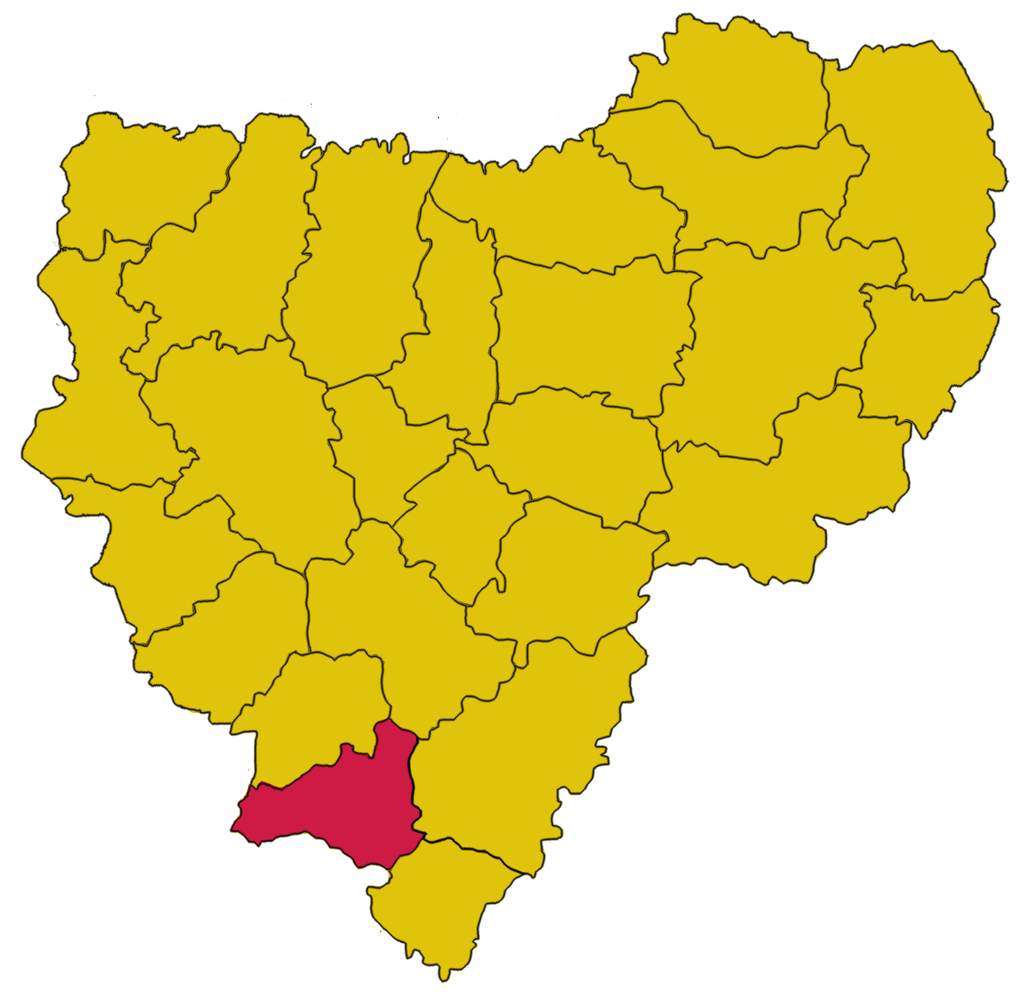